Reaction dynamics
Collisions, cross-section, PES
Based on Lecture notes by Claire Vallance
Collisions
Elastic – the total kinetic energy of the reactants is conserved
Inelastic – part of the energy is converted into the internal energy of the reactants (rotation, vibration) during the collision 
Reaction (a special case of inelastic) – during a collision, chemical bonds are broken or formed
Collisions
relative velocity:
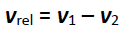 determines the energy available in the collision and usable, for example, to overcome the activation energy of the reaction
Total kinetic energy of the reactants:
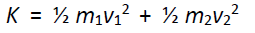 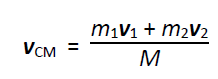 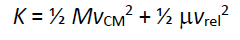 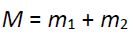 Center of Mas Speed
Reduced mass
Collisions
Total momentum is conserved during a collision:
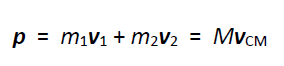 The kinetic energy associated with the center of gravity must be conserved during a collision
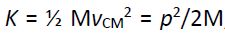 Only the kinetic energy arising from the relative velocity of the particles is applicable, for example, to overcome the activation energy of the reaction, internal excitation, etc.
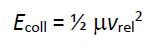 Srážková energie
Collisions
The total energy is conserved – before the collision, it is the kinetic energy + internal energy of the ractants
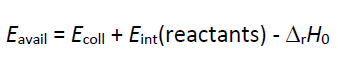 Enthalpy change of the reaction at 0 K
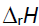 Positive if energy is consumed in the reaction (endoergic reaction)

negative if energy is released during the reaction (exoergic reaction)
When talking about individual reactive collisions, the terms endoergic and exoergic are used instead of endothermic and exothermic
Impact parameter
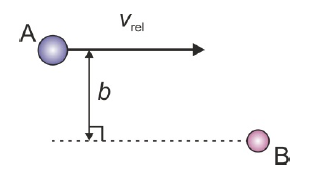 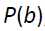 The probability of a reaction as a function of the collision parameter is called the opacity function
Cross section (collisional)
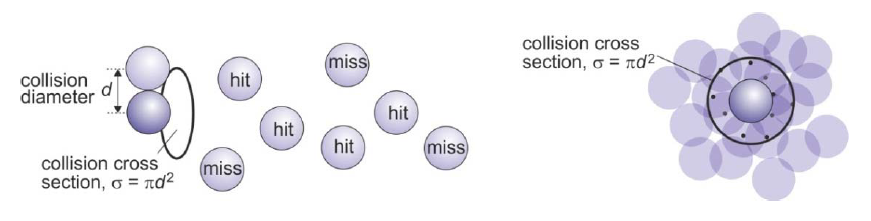 In the case of attractive action between the reactants, collision parameters greater than d can lead to collision – in this case, the collision effective cross-section will be larger than in the case of this model of "billiard" balls
Cross section (collisional)
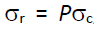 Not every collision leads to a reaction
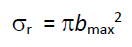 For biliard balls
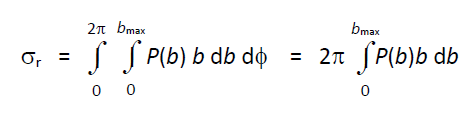 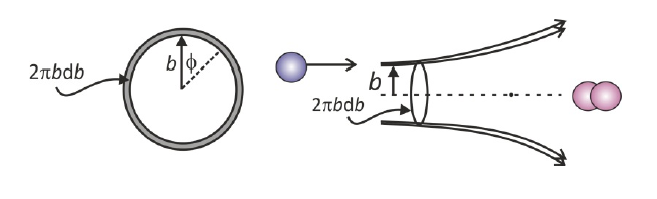 Dependence on collision energy
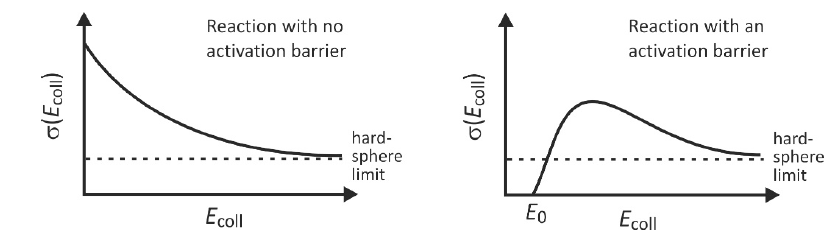 The higher the velocity of the reactants, the less time they have to interact with each other, the limit is
Often a very small value – the effective cross-section decreases with increasing energy
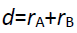 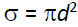 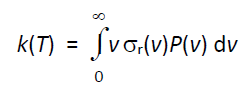 Differential cross section
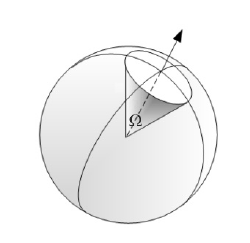 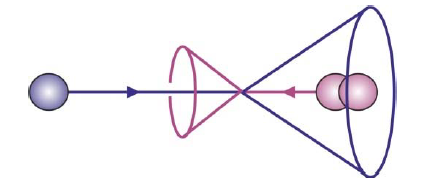 Probability of scattering into a given cone angle
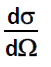 Effectively, the probability of scattering to a given angle with respect to the relative velocity vector
Angular momentum
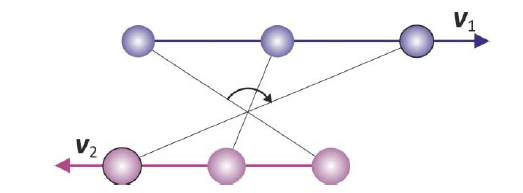 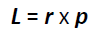 (orbital) angular momentum
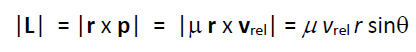 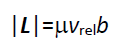 For large b
Total angular momentum (orbital + rotational) is conserved during the reaction
PES – Potential Energy Surface
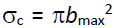 billiard balls
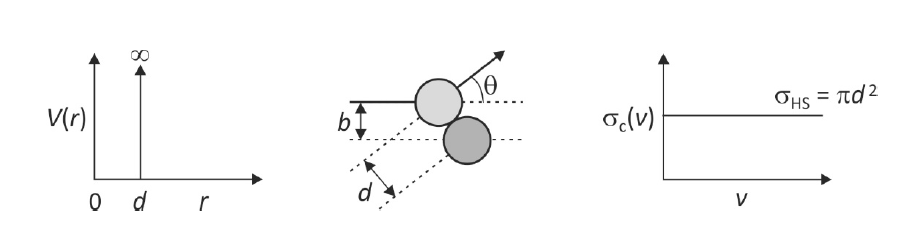 PES – Potential Energy Surface
Lenard - Jones potential
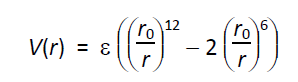 Attractive interaction
Repulsive interaction
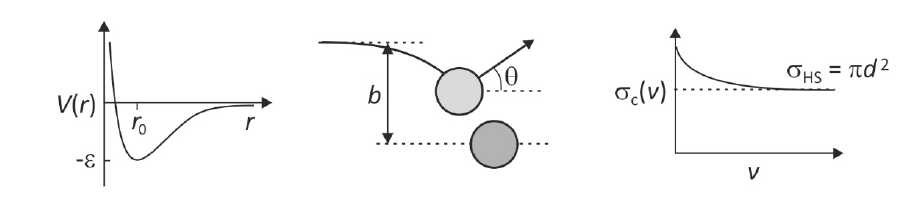 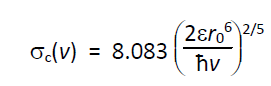 Interactions between atoms, molecules and ions
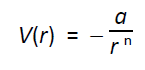 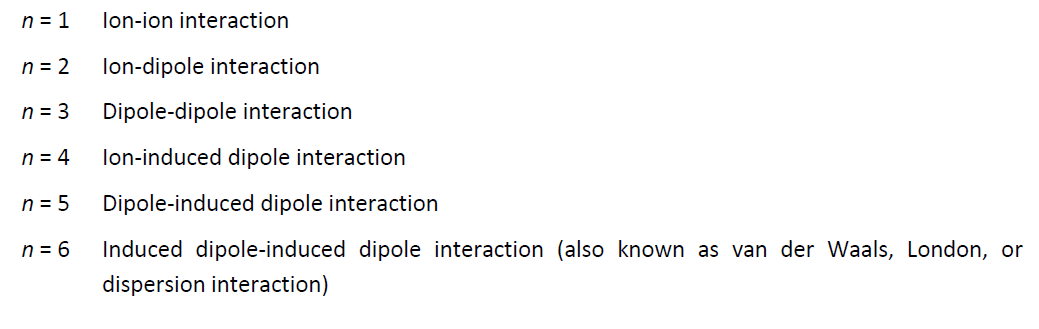 PES – polyatomic systems
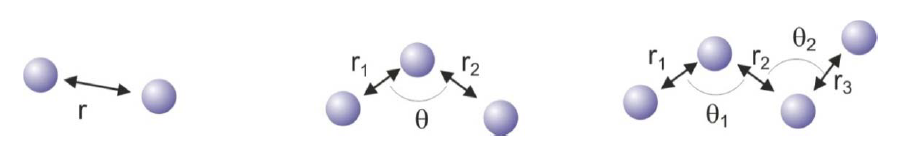 3N-6 (3N-5) souřadnic
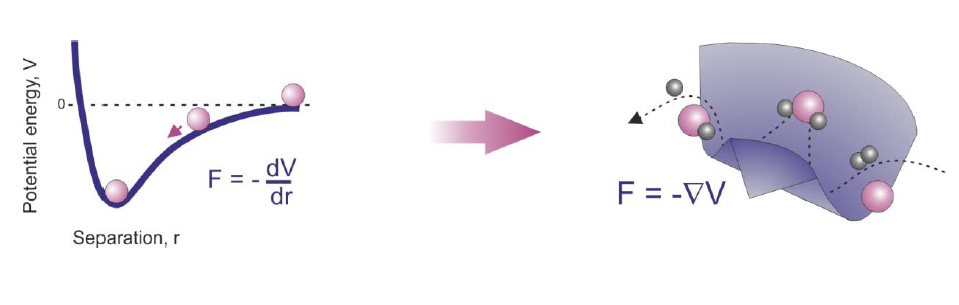 PES – polyatomic systems
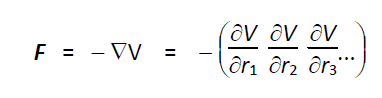 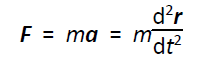 The shape of the PES influences the dynamics of the reaction
PES from quantum mechanical calculations
PES – polyatomic systems
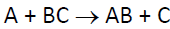 Let the atoms lie in a straight line during the reaction
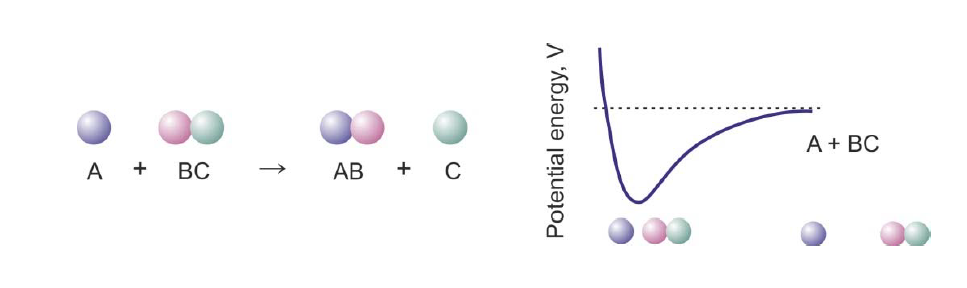 Section                    for fixed
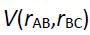 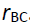 PES – polyatomic systems
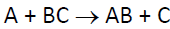 Let the atoms lie in a straight line during the reaction
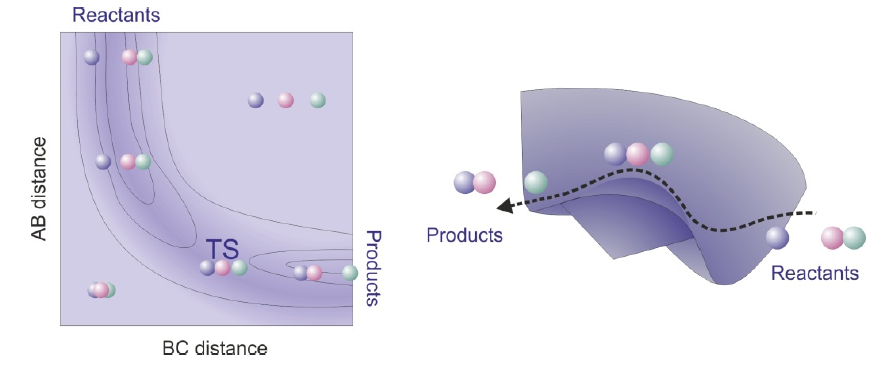 PES – polyatomic systems
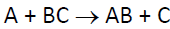 Let the atoms lie in a straight line during the reaction
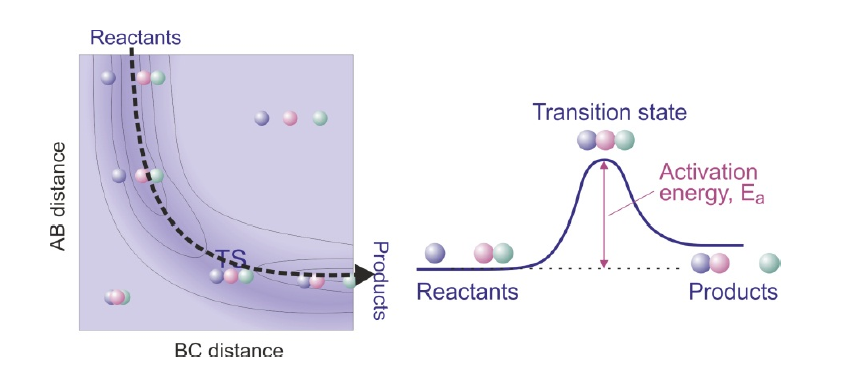 The trajectory with the lowest energy is called the reaction coordinate
PES – polyatomic systems
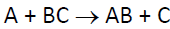 Let the atoms lie in a straight line during the reaction
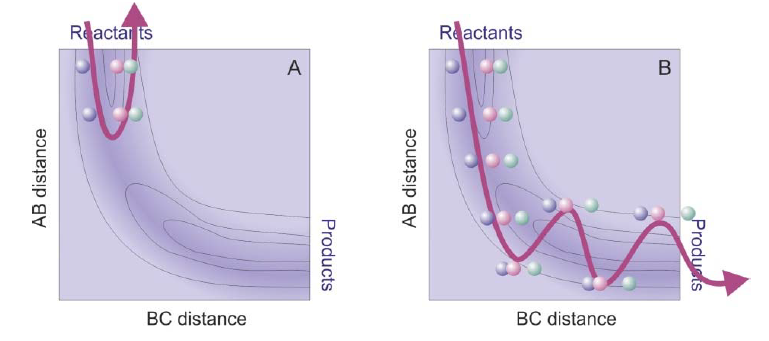 The reactants have enough energy to overcome the barrier. part of the energy is converted into the vibration of the AB product
The reactants do not have enough kinetic energy to overcome the activation energy (elastic collision)
PES – polyatomic systems
Let the atoms lie in a straight line during the reaction
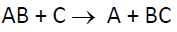 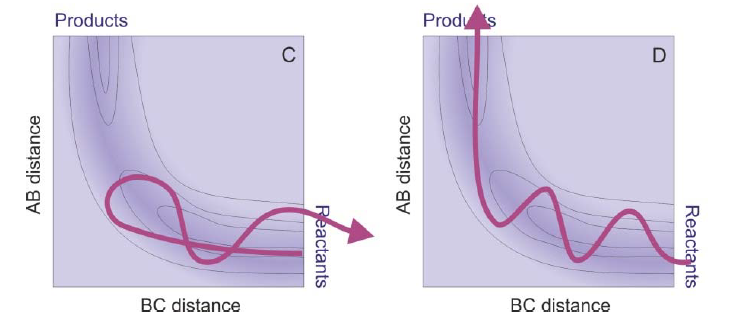 The reactants do not overcome the barrier, they "bounce" and part of their kinetic energy is converted into vibrational (inelastic collision)
The reactants have kinetic and vibrational energy, the products are not vibrationally excited
PES - characteristics
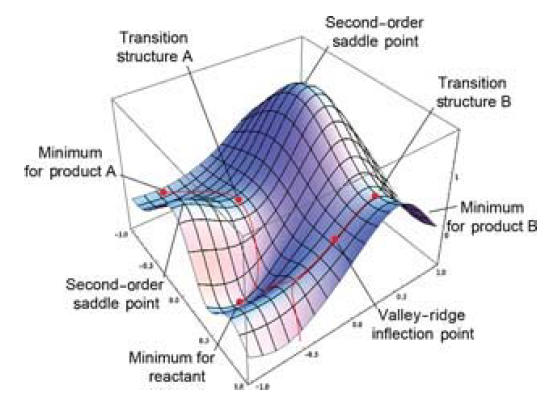 Stable states are the lows on PES

Transition states are saddle points
PES - Examples
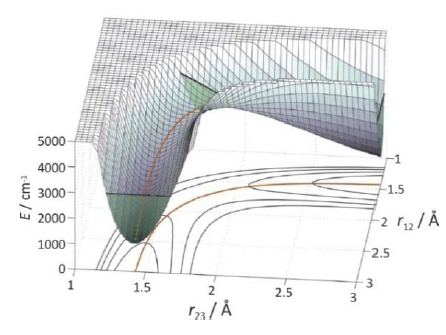 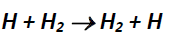 PES is symmetrical, the transition state is exactly in the middle
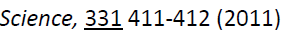 PES - Examples
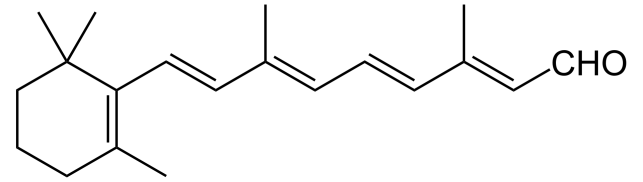 Cis – trans isomerization of retinal induced by photon impact
The electronically excited state can undergo a torsional motion around the double bond – the equilibrium geometry is around 90° – then pass through the conical intersection to the ground state (trans)
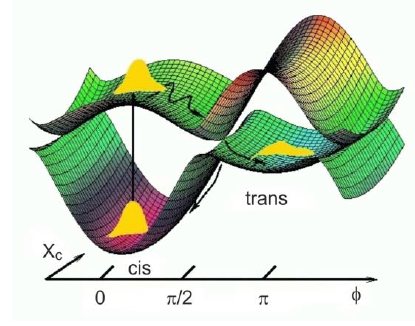 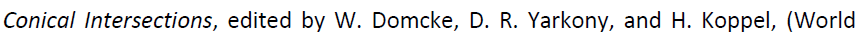 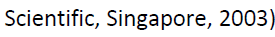 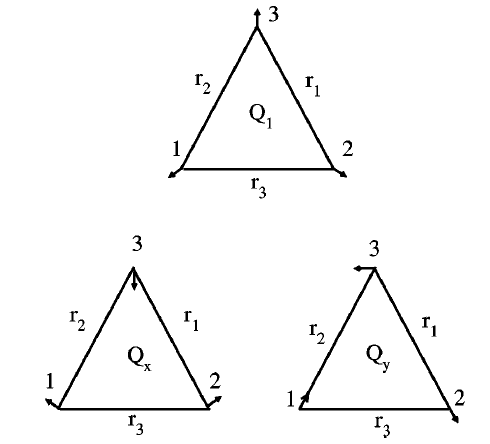 PES - Examples
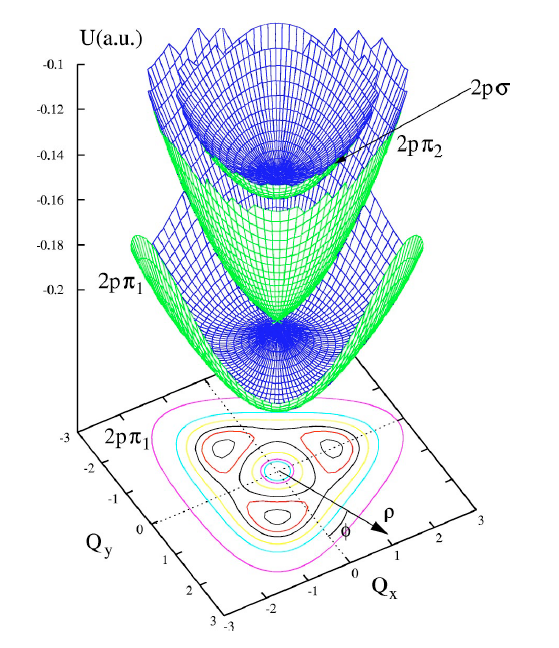 Recombination of H3+ with electrons
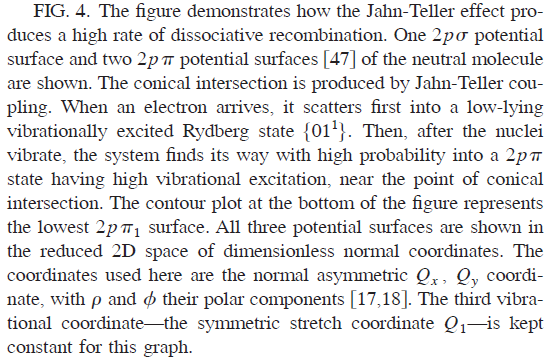 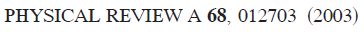 PES - Examples
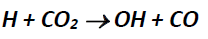 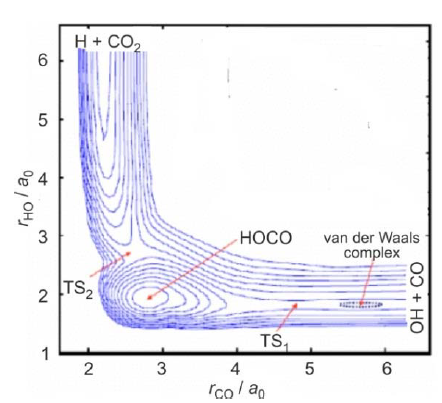 A relatively stable HOCO molecule is formed. The energy available to the system can be statistically distributed among different internal degrees of freedom, resulting in a characteristic "statistical" distribution of populations in reaction products. Newly formed ("nascent") products of direct reactions often have a highly non-statistical distribution of quantum states.
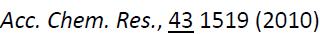 Mass weighted coordinates, skew angle
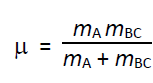 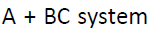 Coordinates
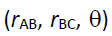 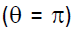 Collinear geometry
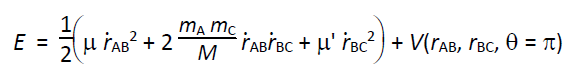 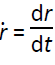 Reduced mass of products
It is not possible to imagine the process as the movement of a single particle of mass μ on a PES!
Mass weighted coordinates, skew angle
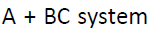 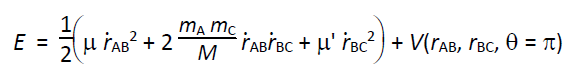 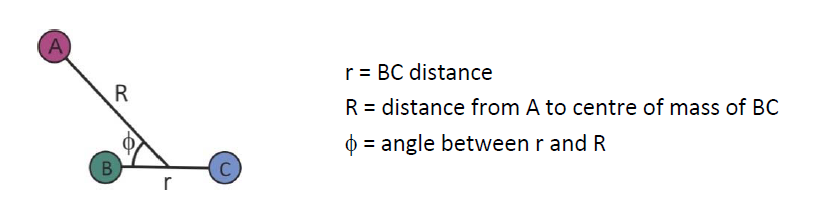 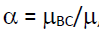 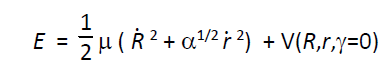 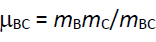 Mass weighted coordinates, skew angle
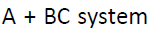 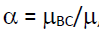 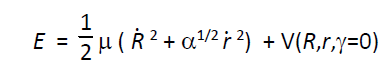 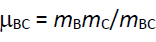 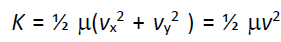 i.e. particles of mass μ moving along the PES in mass weighted coordinates:
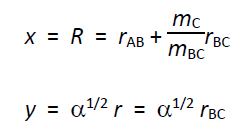 X and Y are a linear combination of the original coordinates. This is equivalent to a figure where the PES is in the original coordinates that make a β skew angle
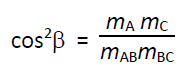 Mass weighted coordinates, skew angle
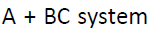 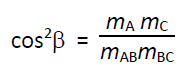 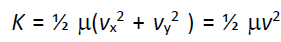 If A or C are light atoms, cos β is small and β is close to 90 degrees
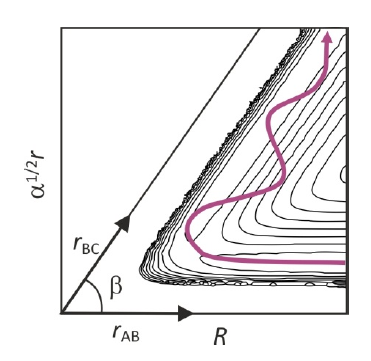 Orbital angular momentum, centrifugal barrier
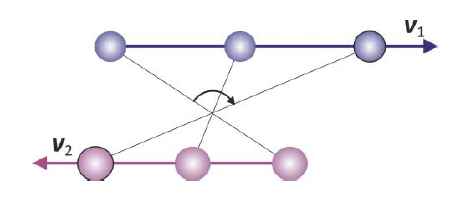 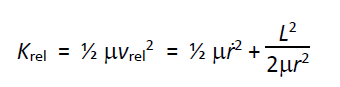 kinetic energy of orbital motion – not available to overcome the reaction barrier (effectively reducing the energy available for the reaction)
A portion of the kinetic energy associated with the motion on a straight line between the centers of the particle
Orbitální moment hybnosti, centrifugální bariéra
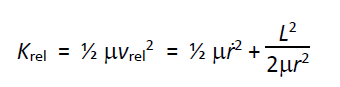 This term is often added to potential energy (centrifugal barrier)
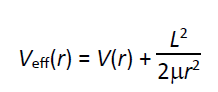 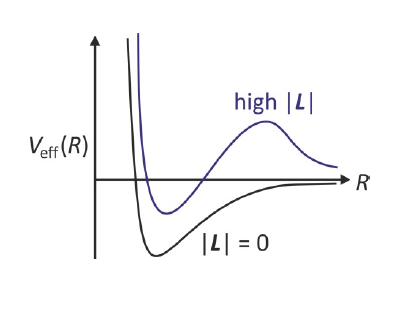 Effective potential
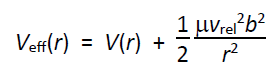 With a higher b, a higher barrier, often a lower cross-section